Презентация на тему: «Оформление родительского уголка в группе»
Составила: воспитатель первой квалификационной категории
Бессарабова Н.А.
Содержание родительского уголка:
Информационный стенд «Для Вас родители»
Правила для родителей
Сетка непосредственной образовательной деятельности
Режим дня
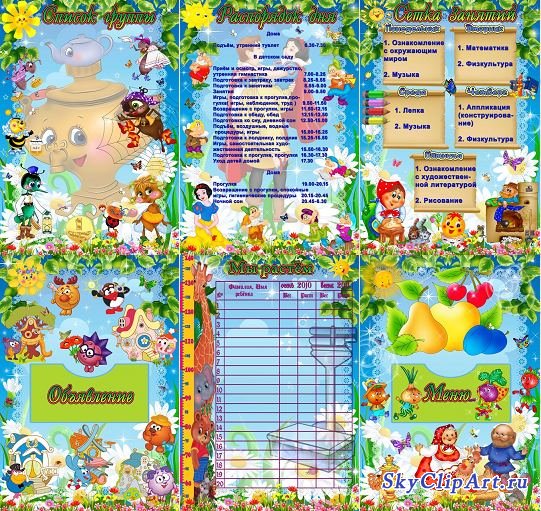 Уголок здоровья
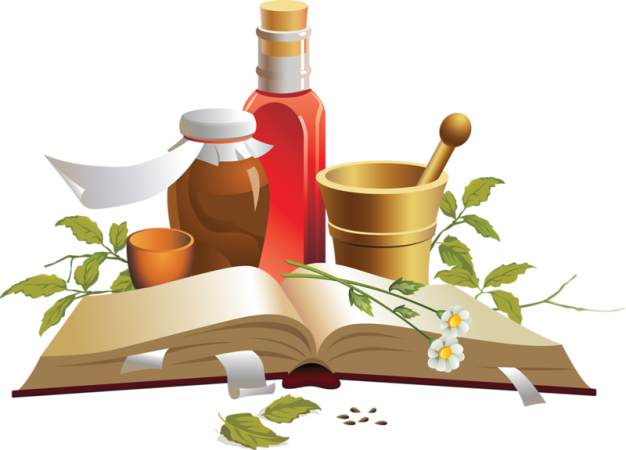 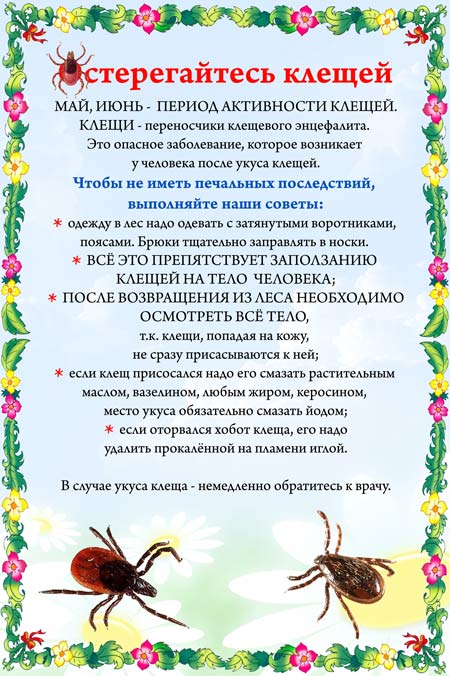 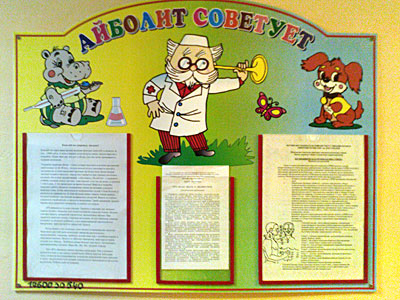 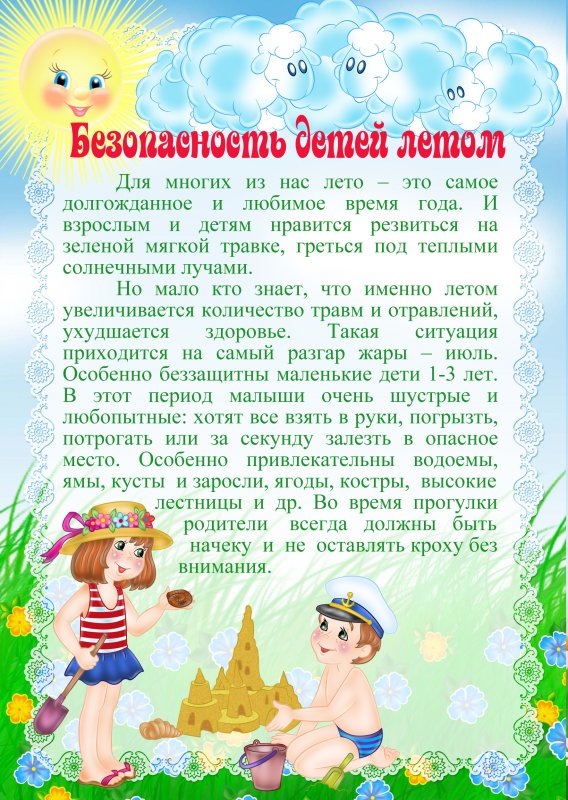 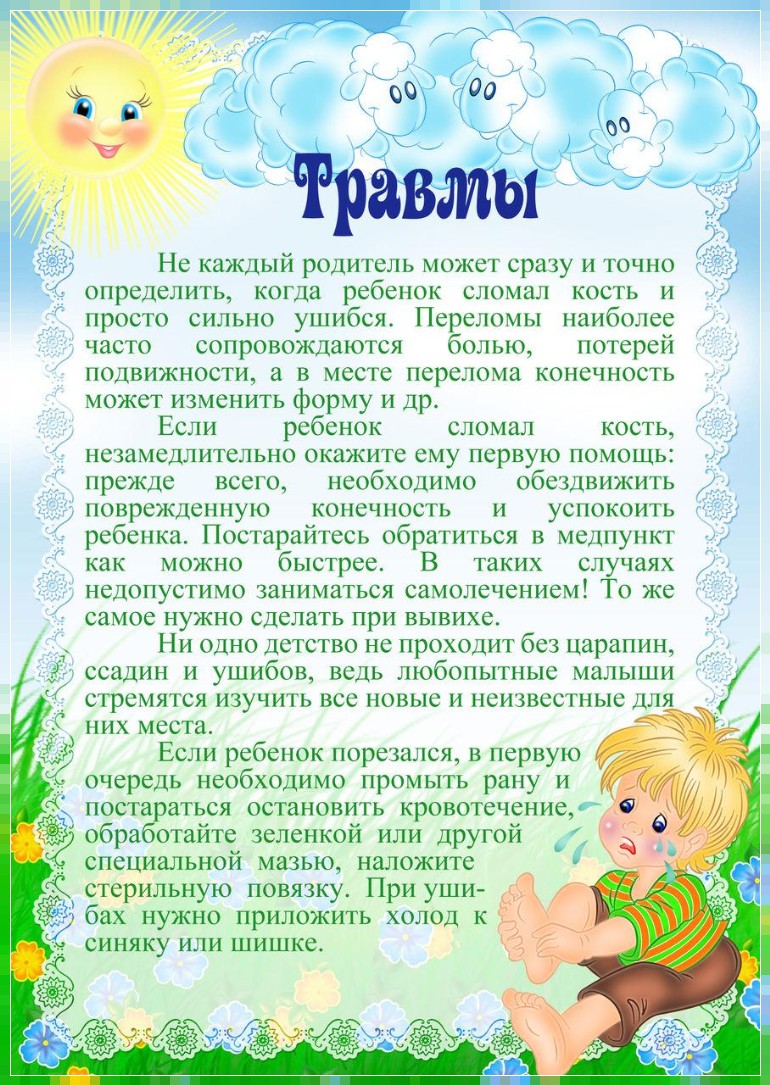 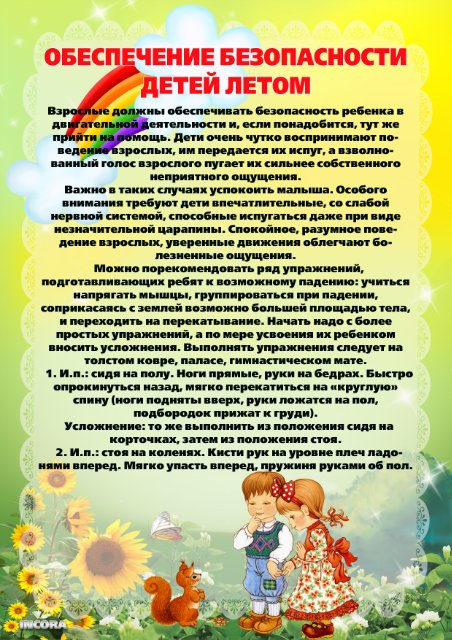 А так же:
Поздравляем!
Меню
Объявления
Советы и рекомендации для родителей
Уголок забытых вещей
Папки передвижки
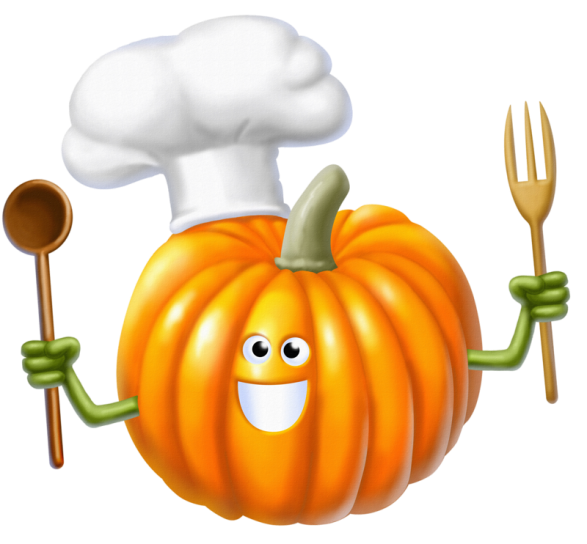 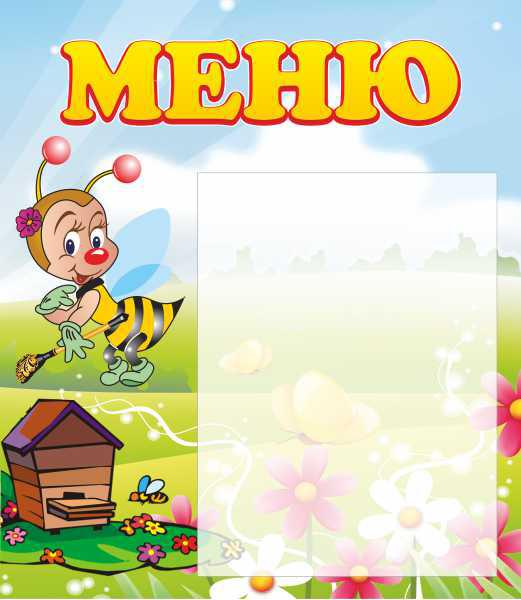 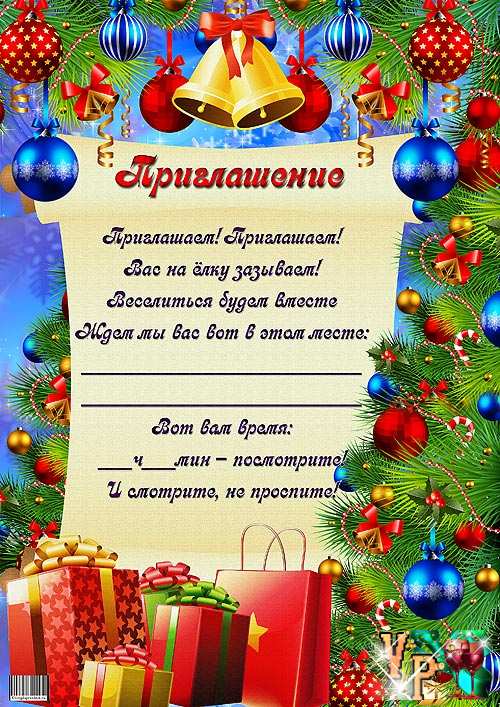 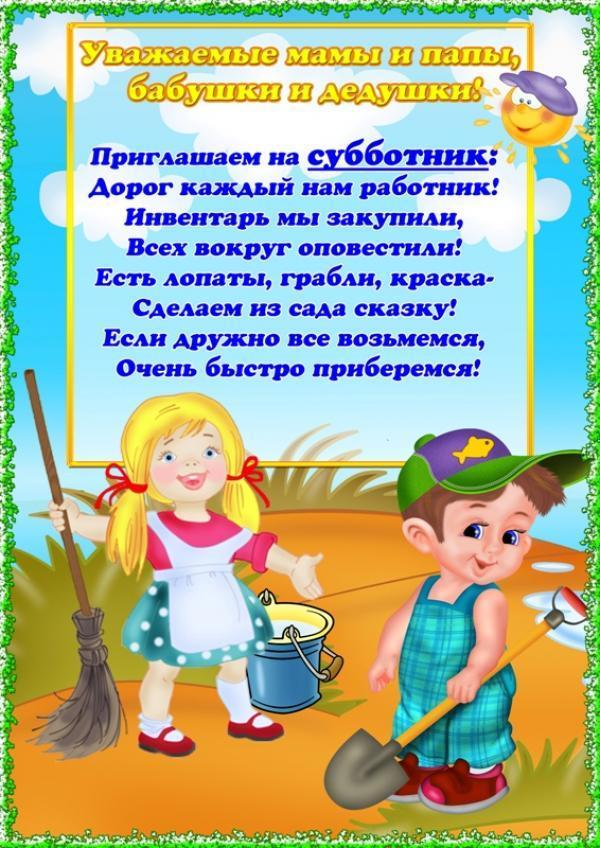 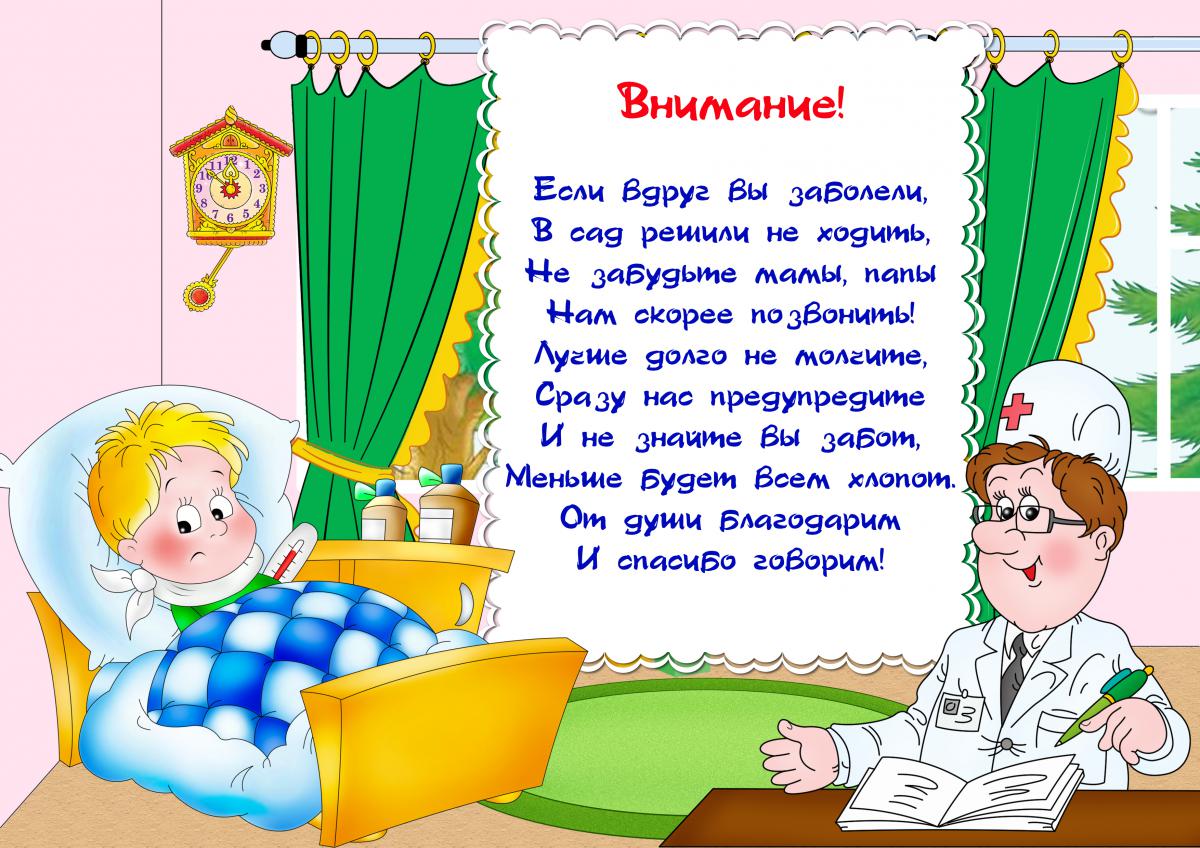 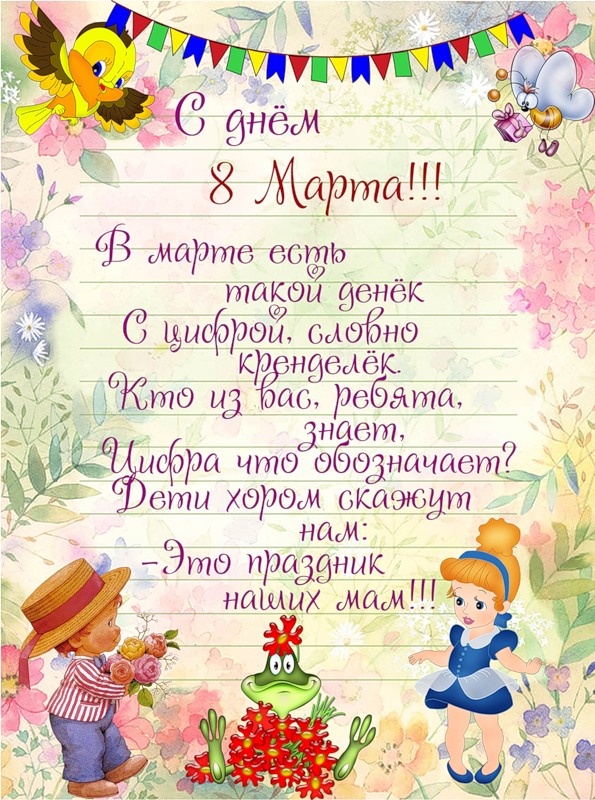 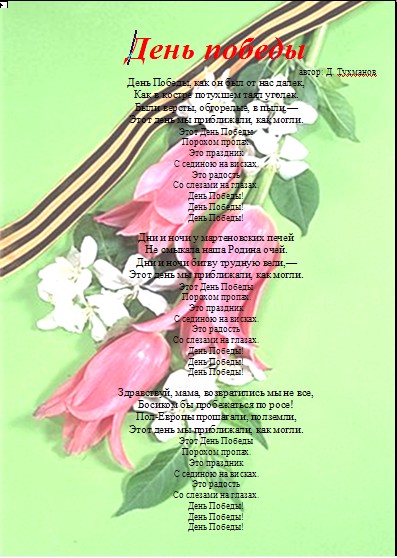 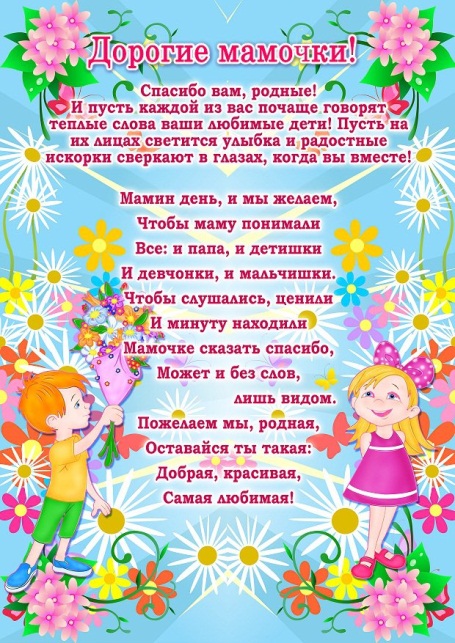 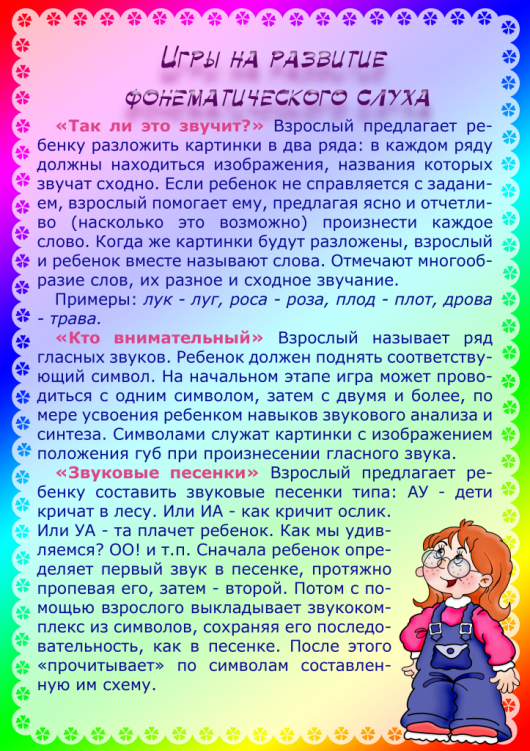 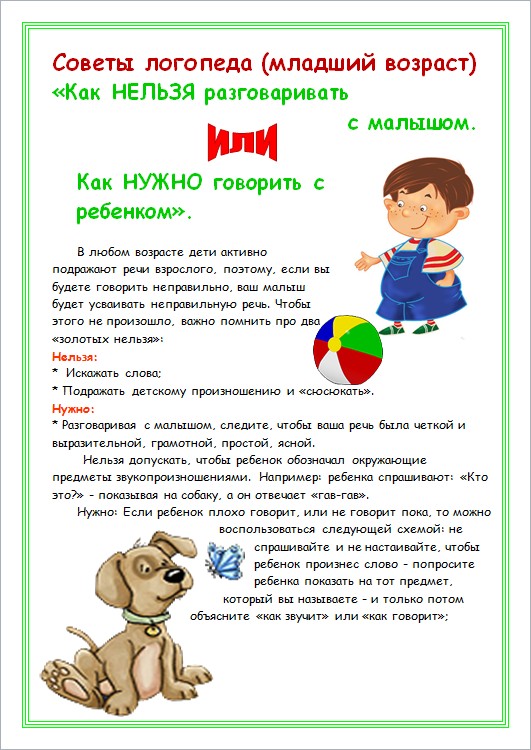 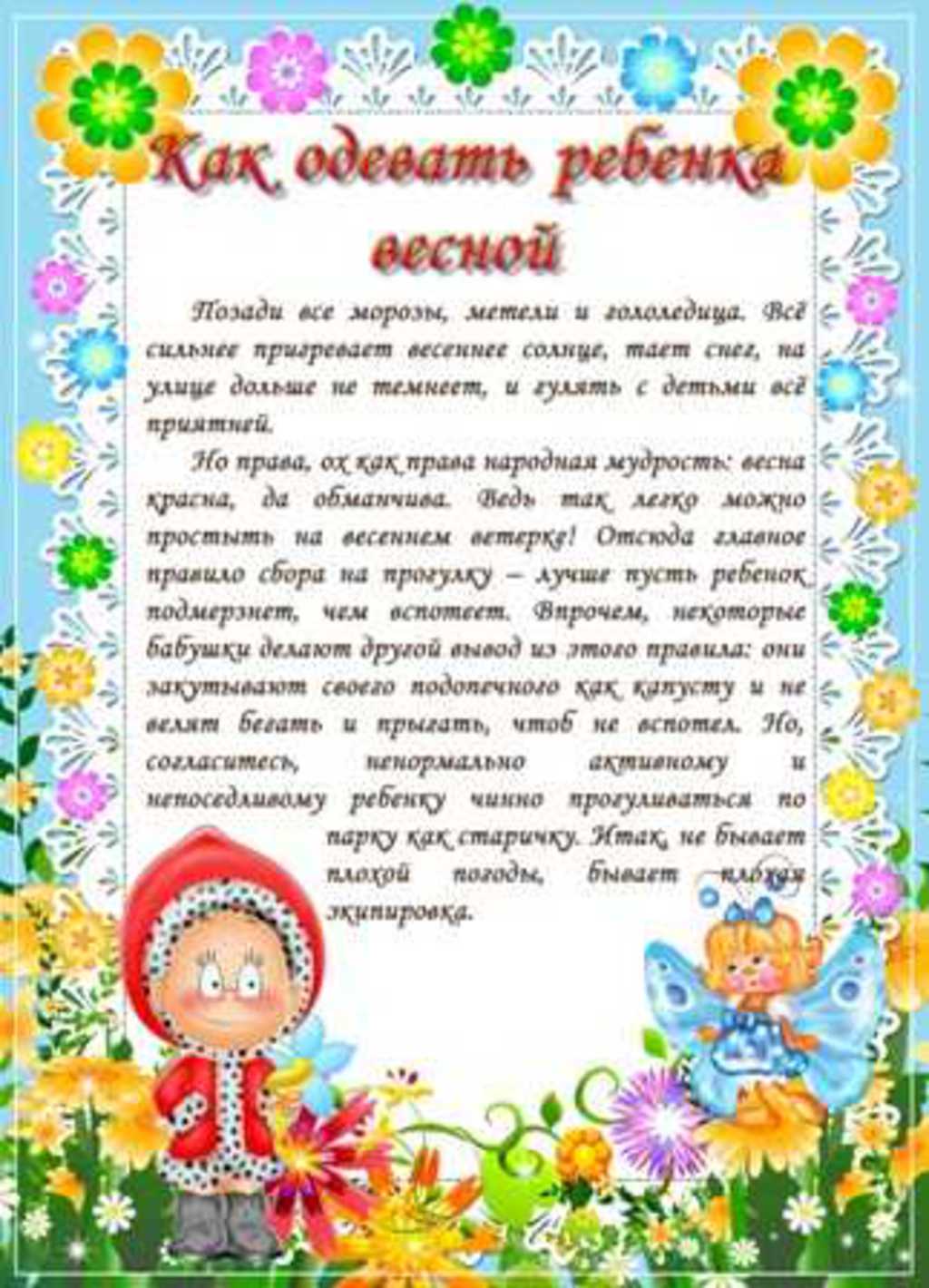 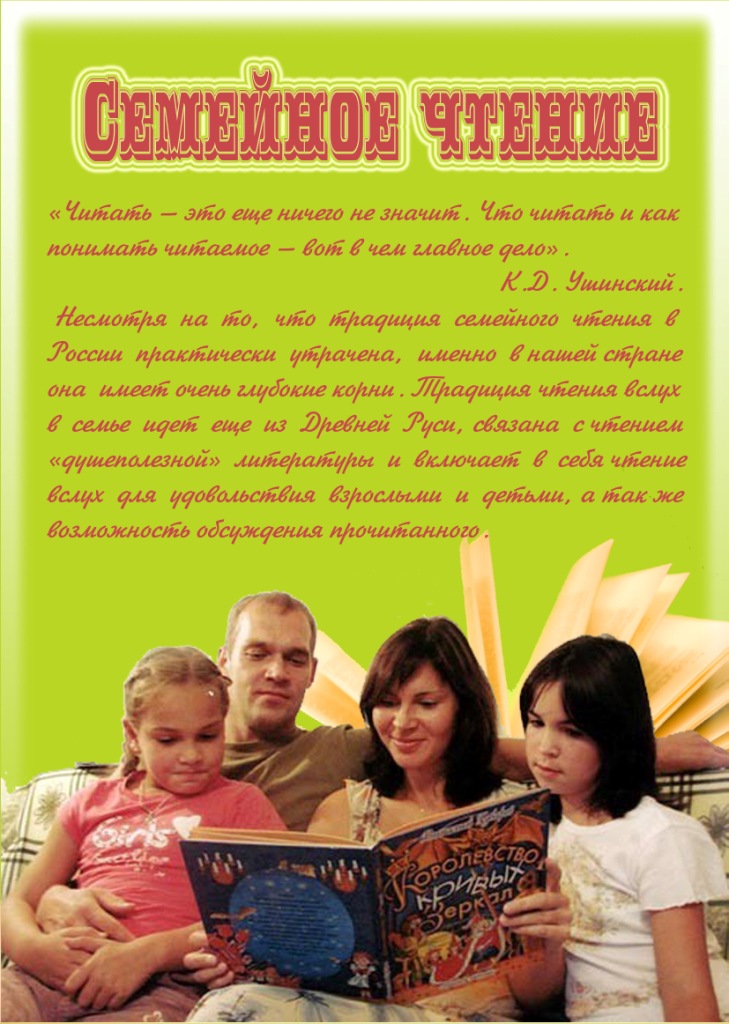 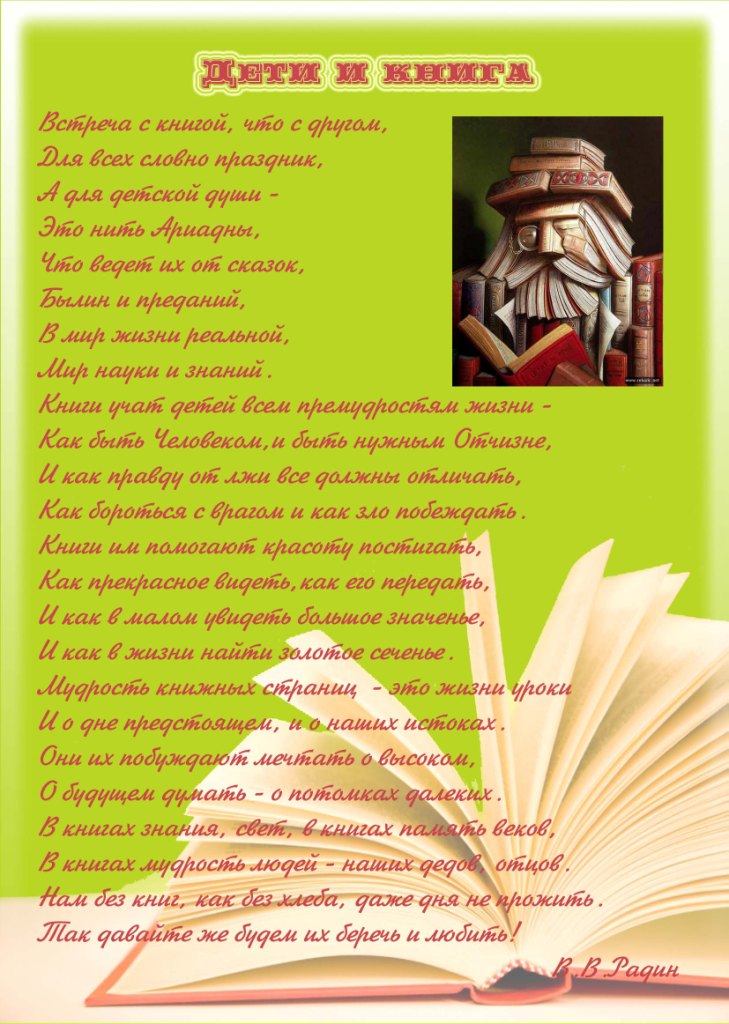 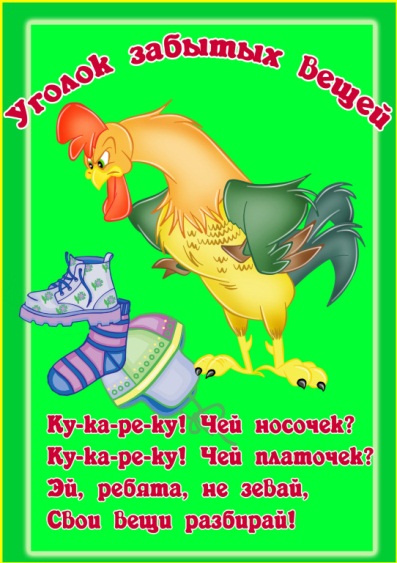 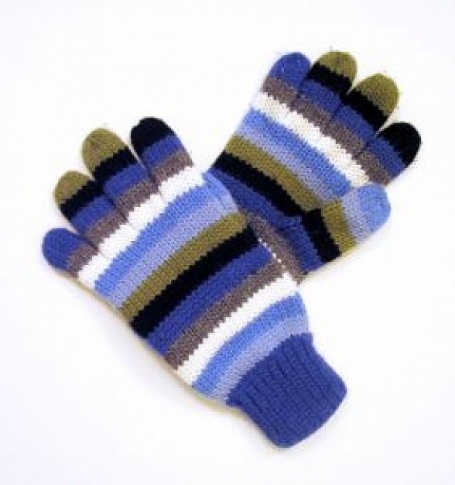 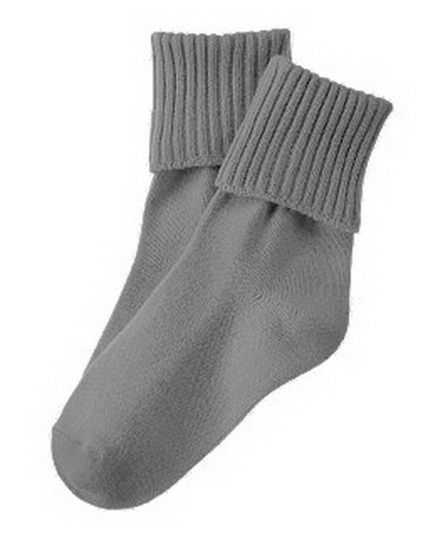 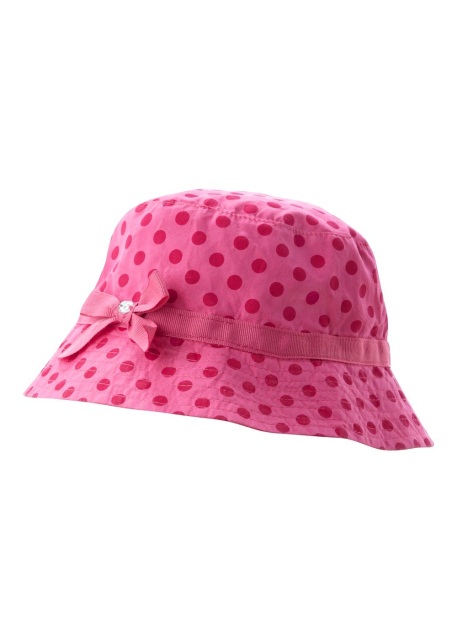 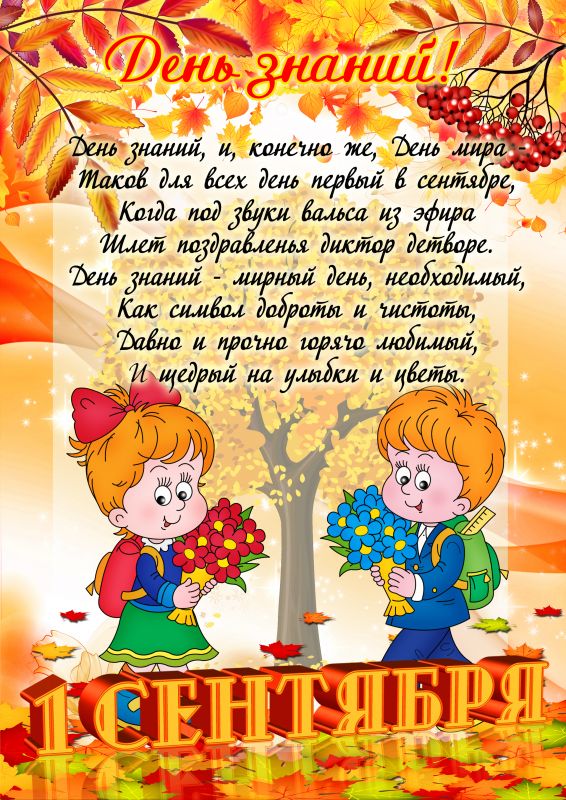 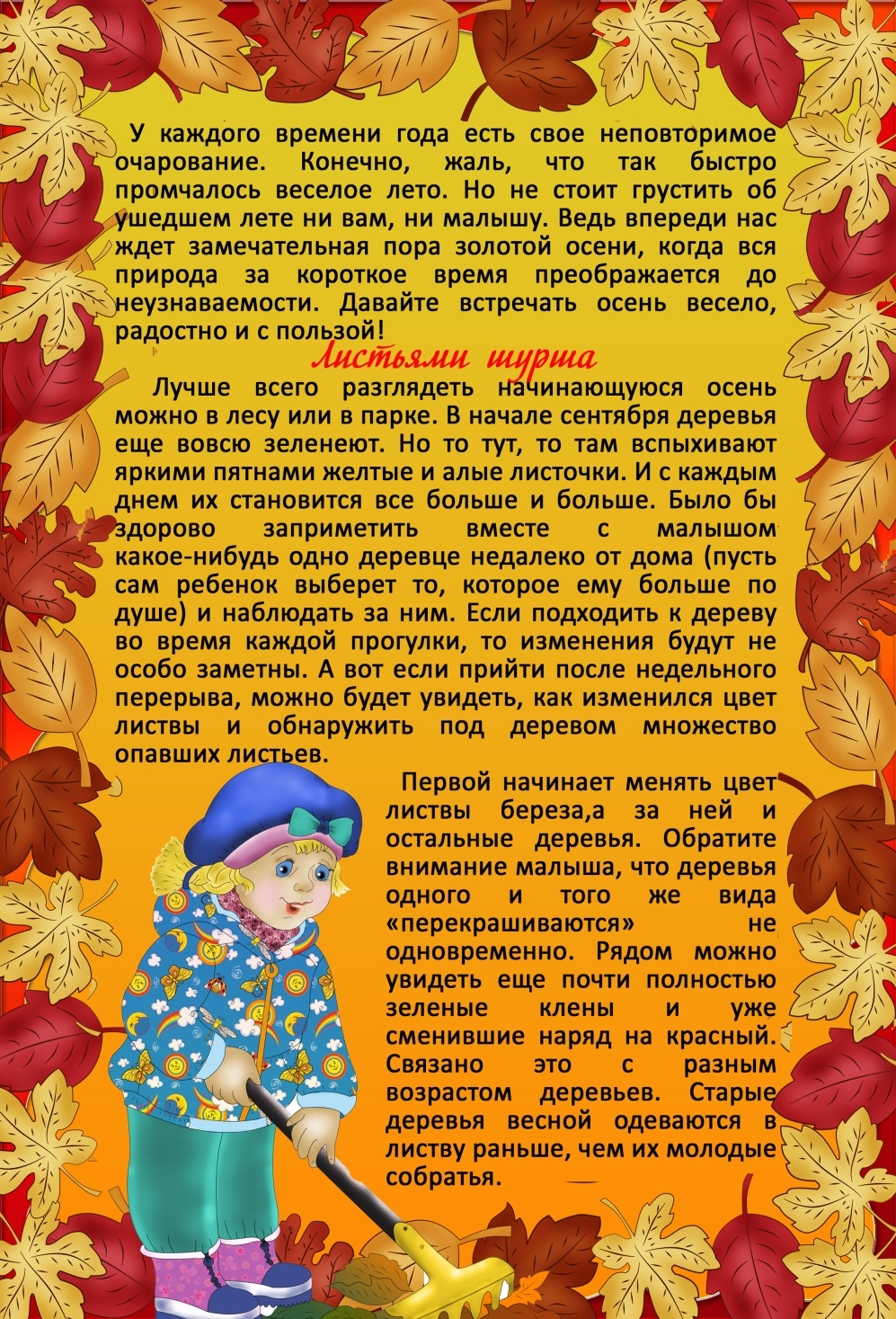 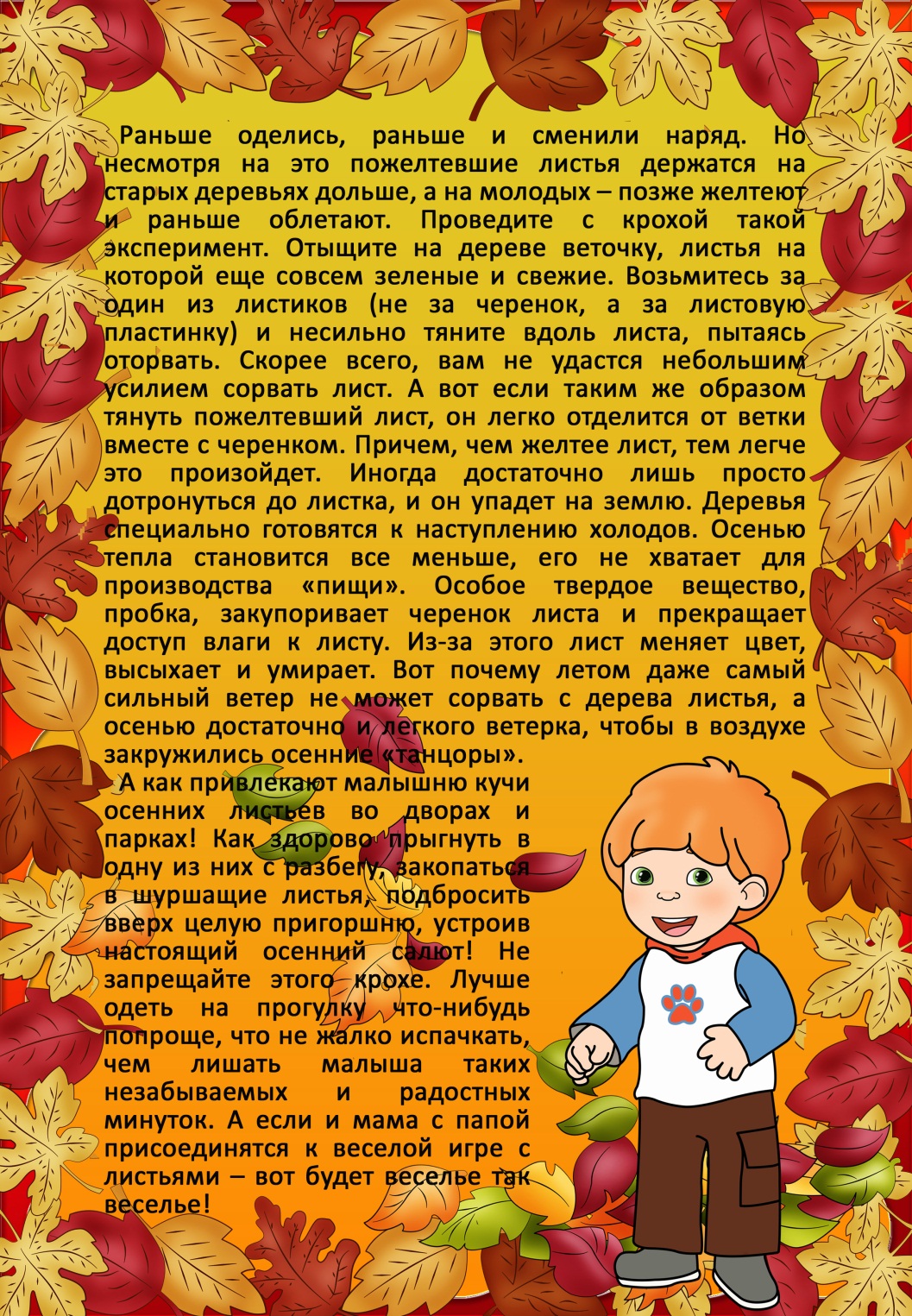 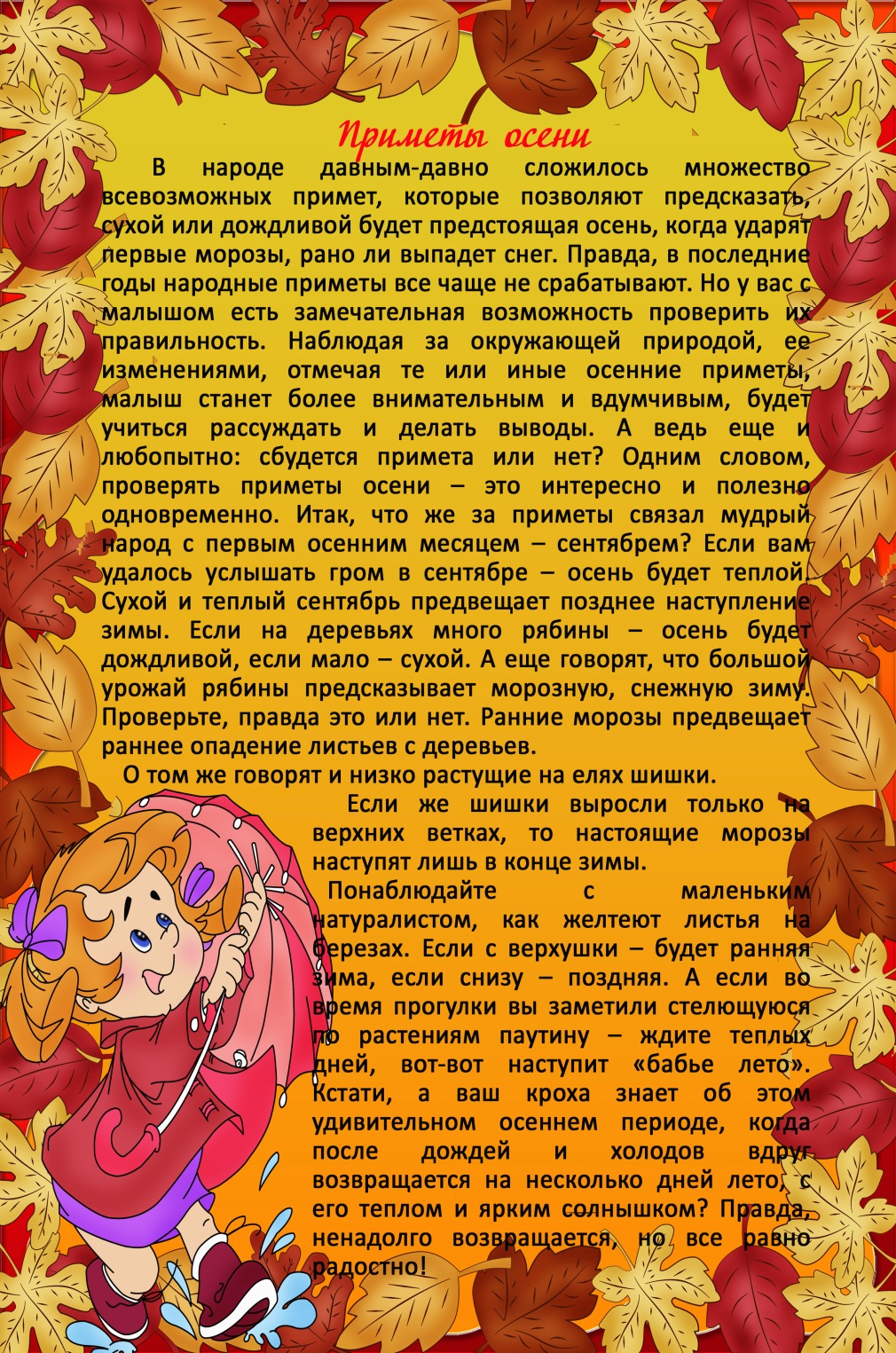 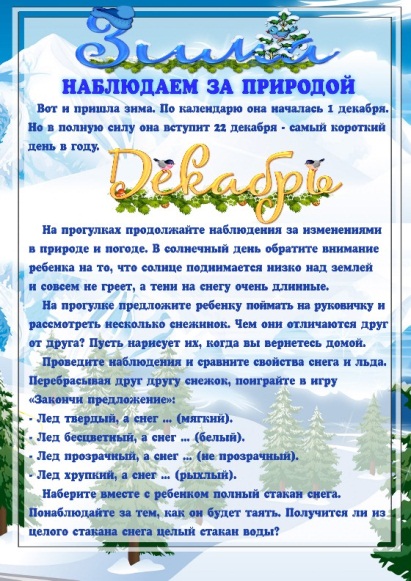 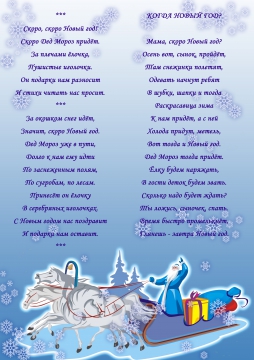 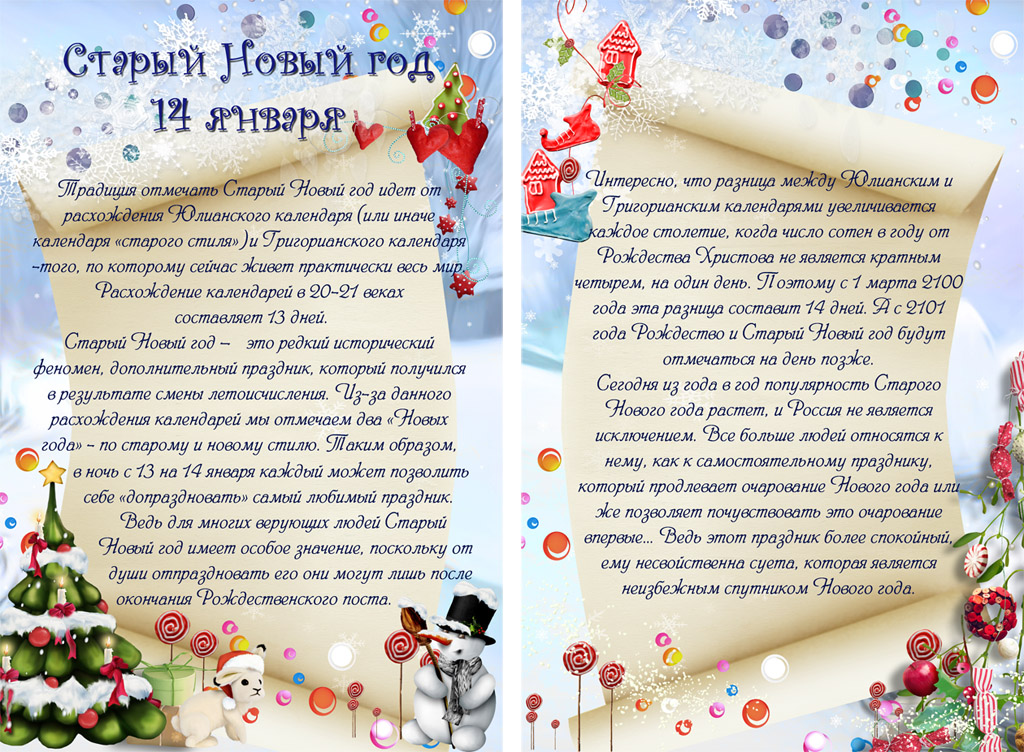 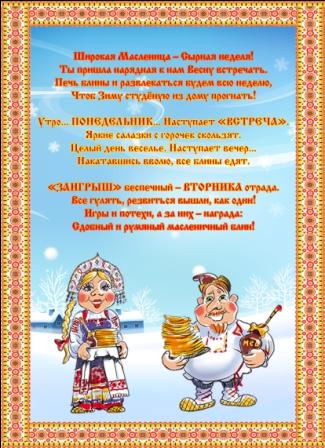 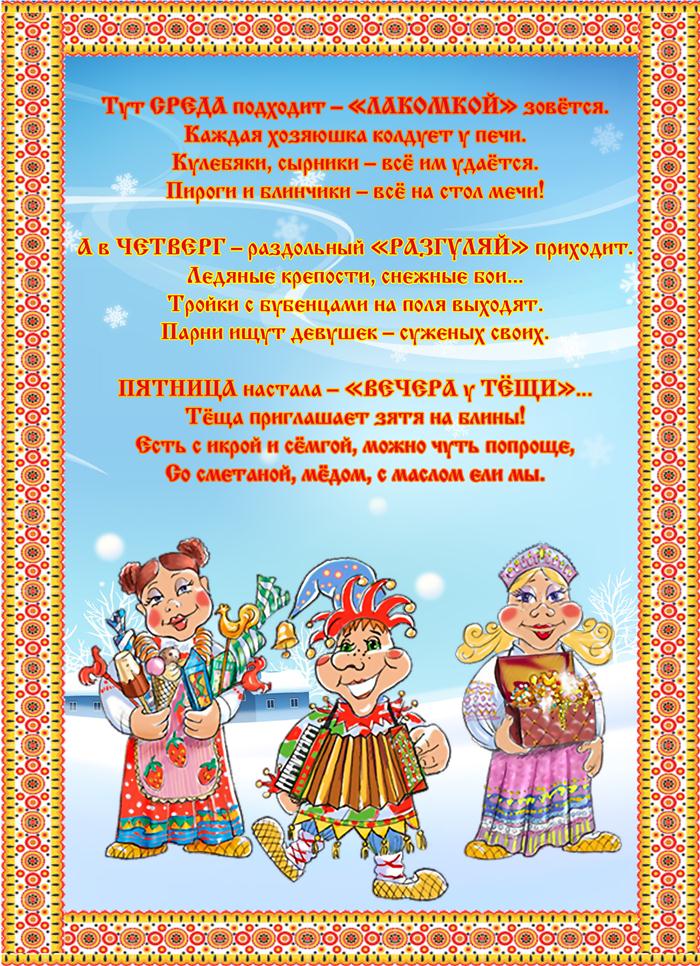 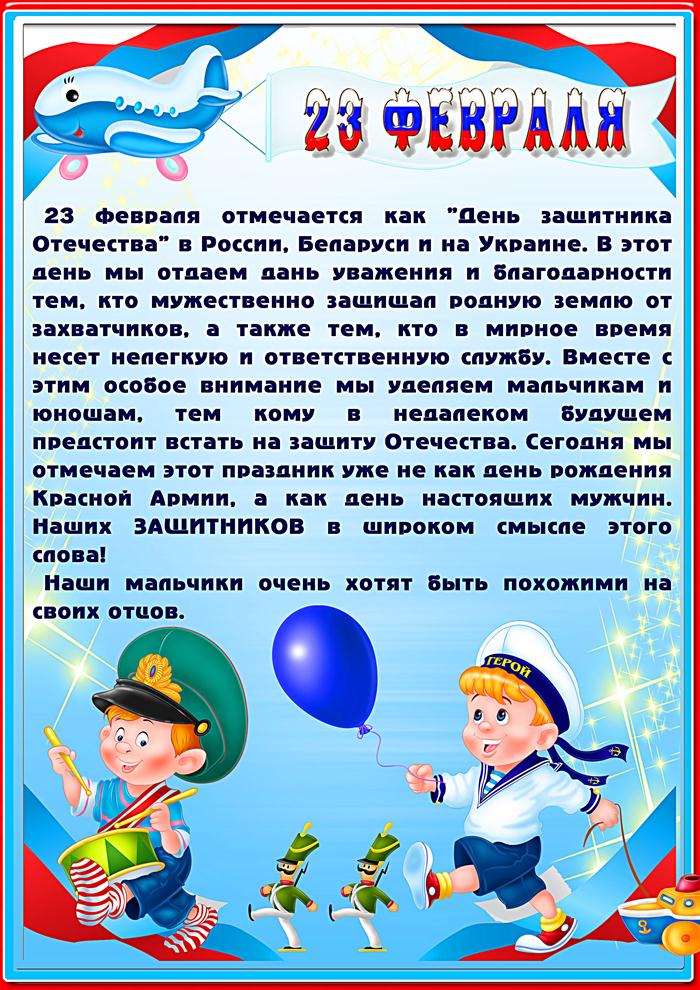 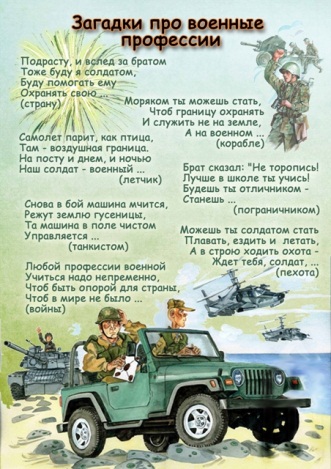 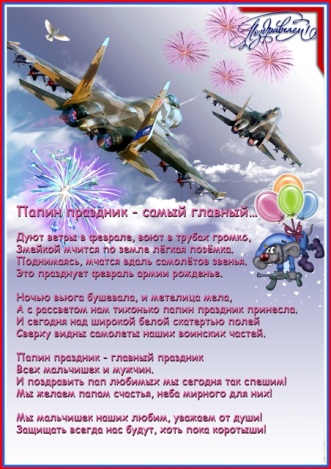 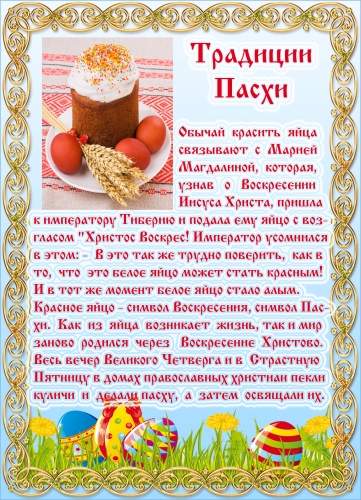 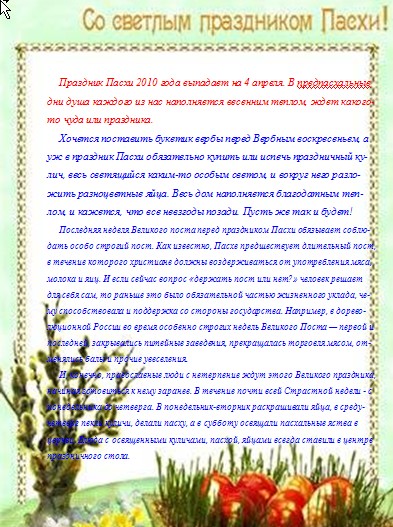 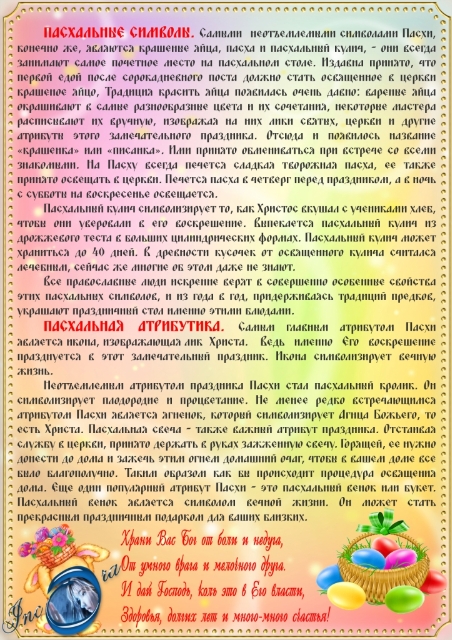 Самое интересное для родителей
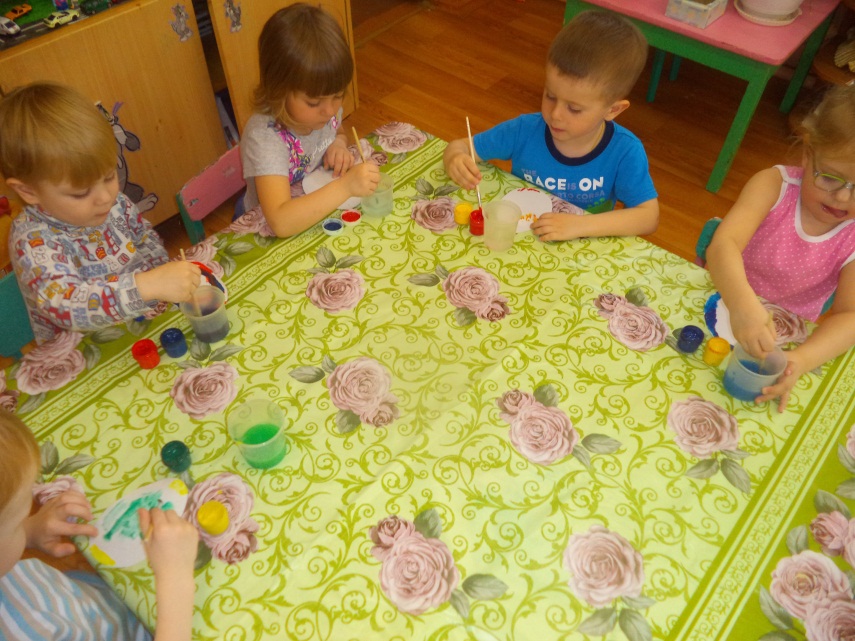 Творчество , творенье их детей
           
            Лепка

                                        Аппликация

                                                                       Рисование
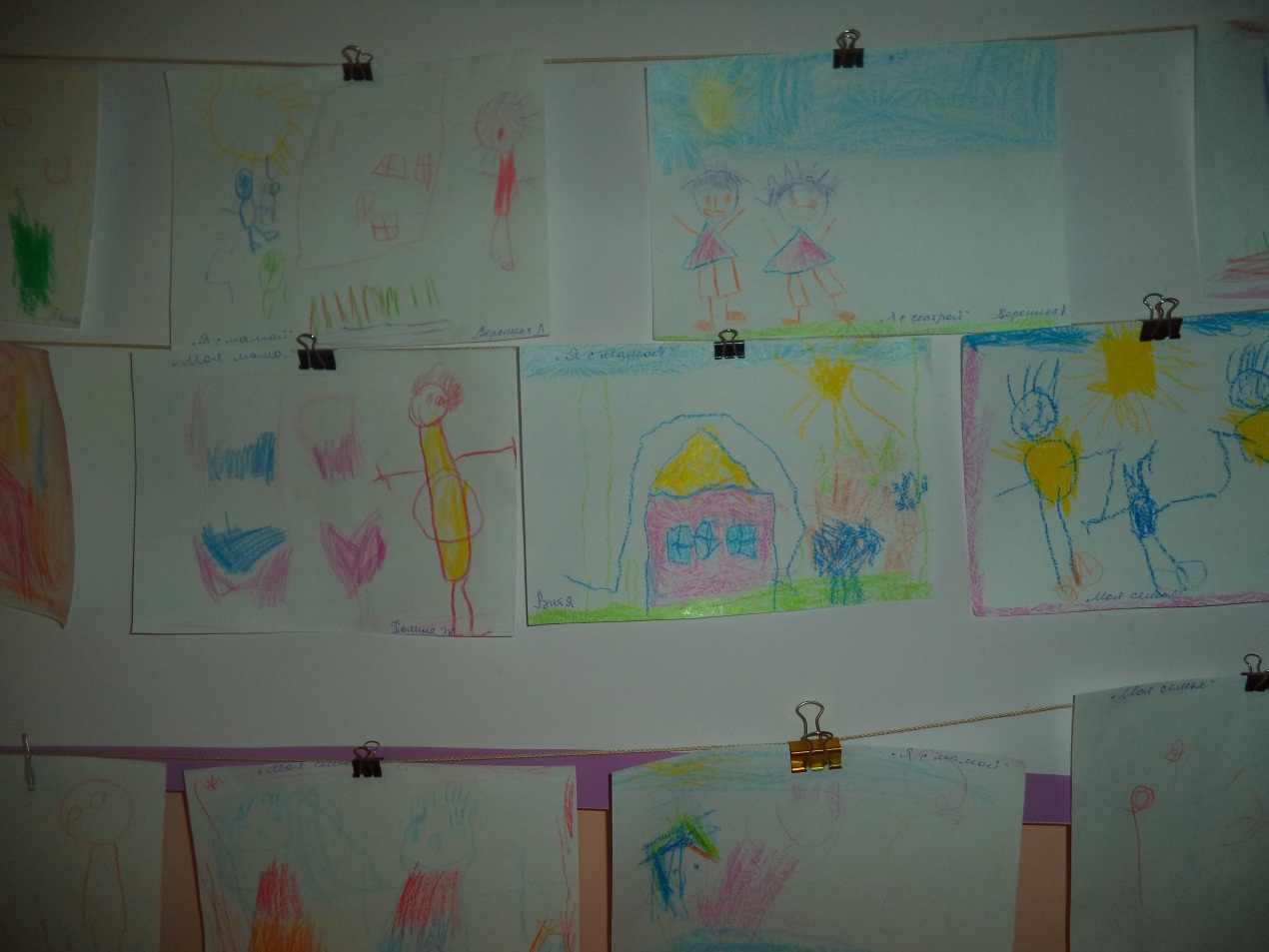 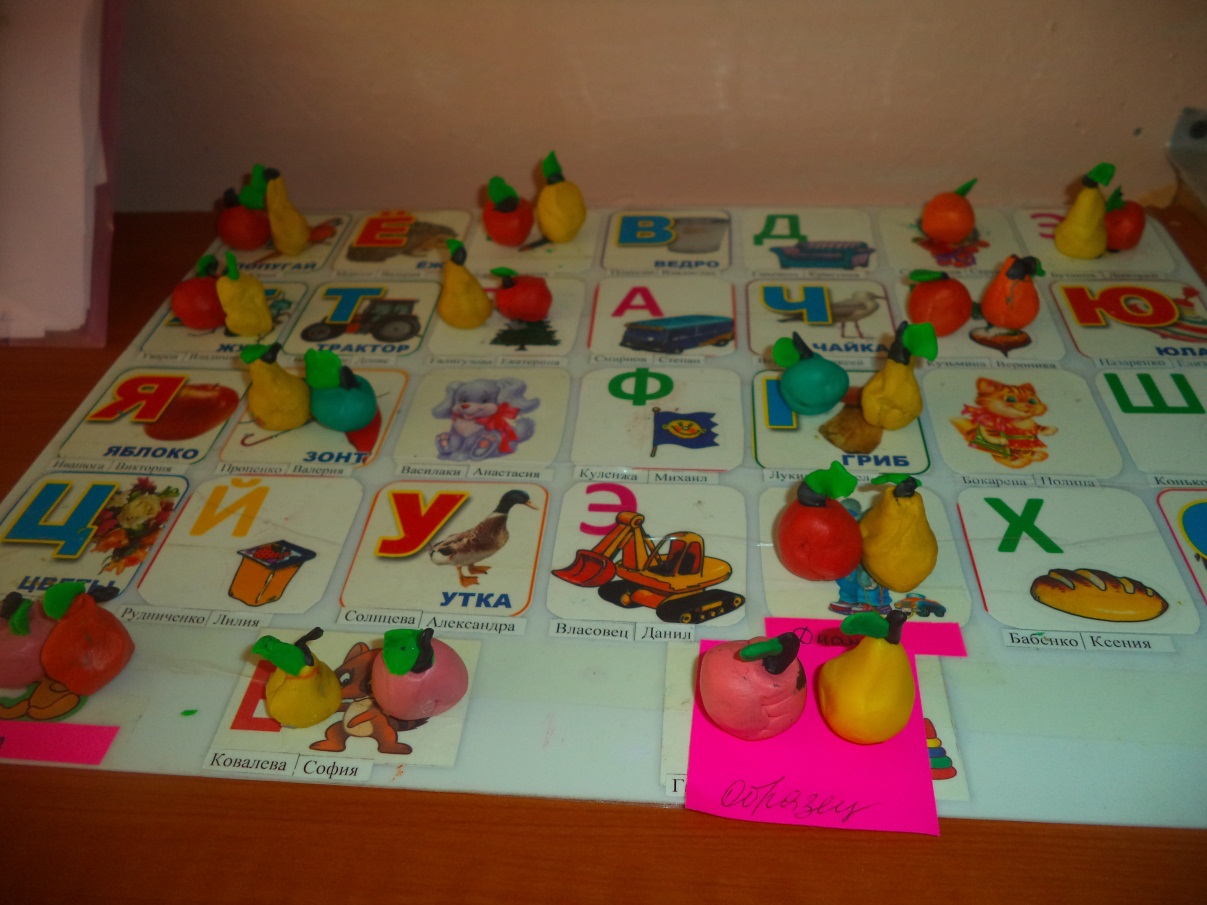 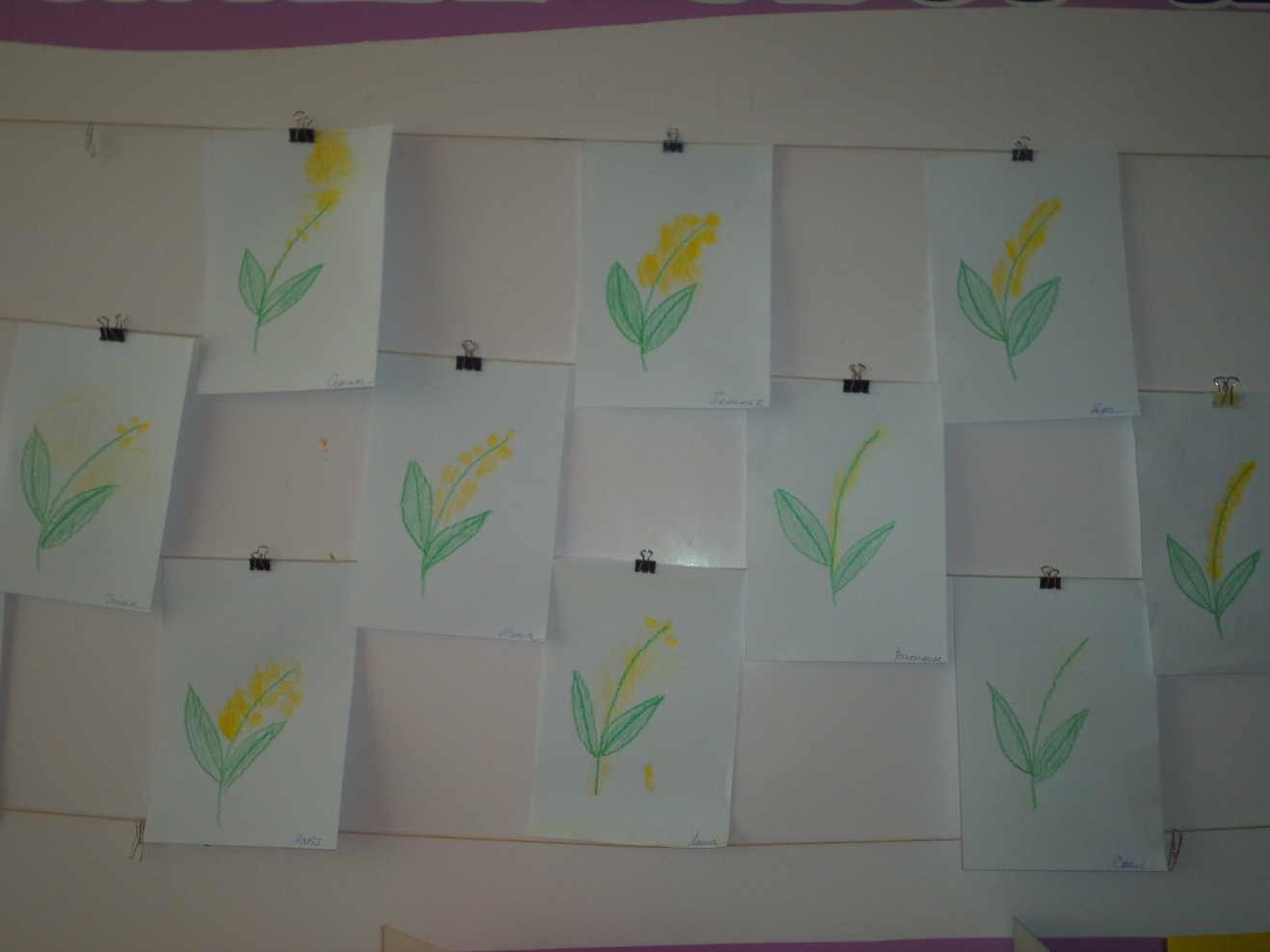 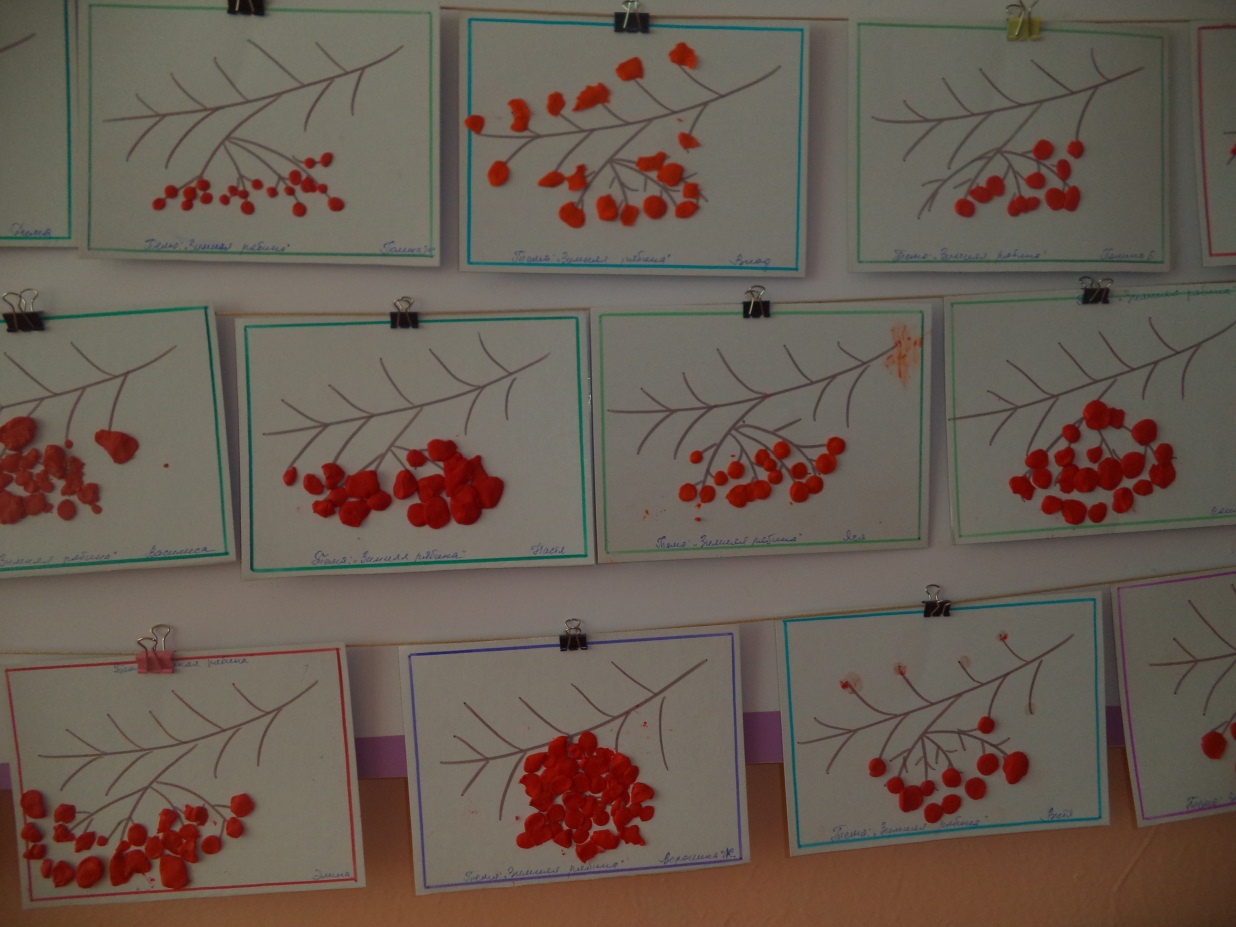 А так же не мало важно выставки совместная работа детей и родителей